Департамент общего и профессионального образованияБрянской области  МБОУ  Белоберезковская  СОШ №1
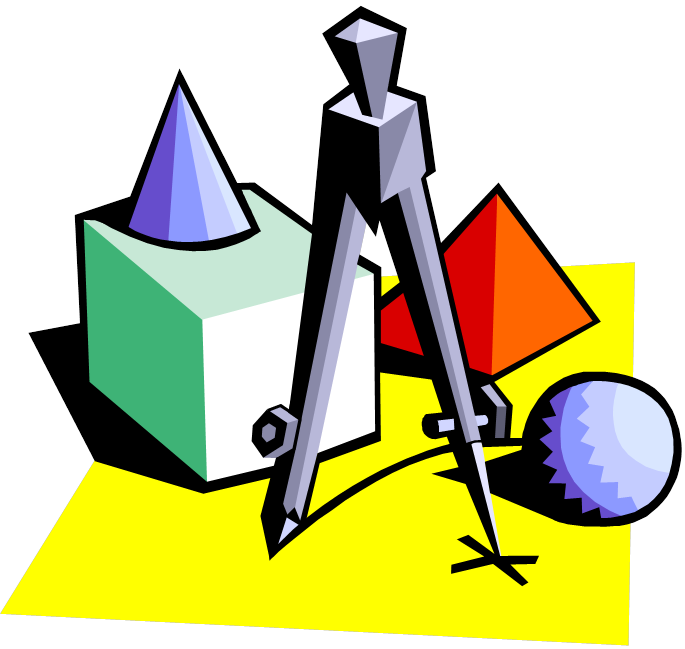 Управление познавательной деятельностью учащихся на уроках черчения
Учитель ИЗО и черчения
 высшей квалификационной категории
 Кивалина Е. В.
Познавательная деятельность
ЧУВСТВЕННОЕ ВОСПРИЯТИЕ

ТЕОРЕТИЧЕСКОЕ МЫШЛЕНИЕ

ПРАКТИЧЕСКАЯ ДЕЯТЕЛЬНОСТЬ
Познавательная  деятельность
ИНТЕЛЛЕКТУАЛЬНАЯ   СФЕРА

СОЦИАЛЬНАЯ   СФЕРА

ЛИЧНОСТНАЯ   СФЕРА
Интеллектуальная сфера
Осознание собственных интеллектуальных операций и управление ими. 
    Контролируемыми и управляемыми становятся речь, внимание, память и восприятие.
Социальная сфера
Стремление освоить новую жизненную сферу, занять более самостоятельную и взрослую позицию, выйти за пределы повседневной школьной жизни.
Личностная сфера
Умение «направить мысль на мысль», на познание себя, особенностей своей личности. 
Это определяет развитие самосознания – центральной линии развития личности.
Отношение учащегося к учению
АКТИВНОСТЬ                                                                      


« соприкосновение »  обучаемого                           умелое педагогическое 
с предметом его деятельности                                     управление
Главная  задача  педагога
Создание благоприятных условий для личностного и познавательного развития учащихся
Критерии развития активности
ИНТЕРЕС К ПРЕДМЕТУ;
ВОСПИТАНИЕ ВЕРЫ В СВОИ СИЛЫ И СПОСОБНОСТИ К ПРЕДМЕТУ;
ПОСЛЕДОВАТЕЛЬНОЕ УСЛОЖНЕНИЕ ГРАФИЧЕСКОЙ ДЕЯТЕЛЬНОСТИ ;
ИСПОЛЬЗОВАНИЕ ТЕХНИЧЕСКИХ СРЕДСТВ ОБУЧЕНИЯ,НАГЛЯДНЫХ ПОСОБИЙ;
ЦЕЛЕНАПРАВЛЕННОЕ, СИСТЕМАТИЧЕСКОЕ  ИСПОЛЬЗОВАНИЕ ГРАФИЧЕСКИХ БЕСЕД, АКТИВИЗИРУЮЩИХ ВНИМАНИЕ УЧЕНИКА , РАБОТУ ЕГО МЫСЛИ , ЕГО ЭМОЦИОНАЛЬНУЮ ОТЗЫВЧИВОСТЬ;
ВВЕДЕНИЕ В УРОК ТВОРЧЕСКИХ, ИМПРОВИЗАЦИОННЫХ И ПРОБЛЕМНЫХ ЗАДАЧ;
МЕЖПРЕДМЕТНЫЕ СВЯЗИ ПРЕДМЕТА ЧЕРЧЕНИЕ С ДРУГИМИ ШКОЛЬНЫМИ ДИСЦИПЛИНАМИ.
Пути активизации деятельности учащихся на уроках черчения
ОБЪЯСНИТЕЛЬНО-ИЛЛЮСТРАТИВНЫЙ МЕТОД;

РЕПРОДУКТИВНЫЙ МЕТОД;

МЕТОДЫ ПРОБЛЕМНОГО ИЗЛОЖЕНИЯ: 
ИССЛЕДОВАТЕЛЬСКИЙ, ЭВРИСТИЧЕСКИЙ;

ИСПОЛЬЗОВАНИЕ ТВОРЧЕСКИХ, ИМПРОВИЗИРОВАННЫХ И ПРОБЛЕМНЫХ ЗАДАЧ.